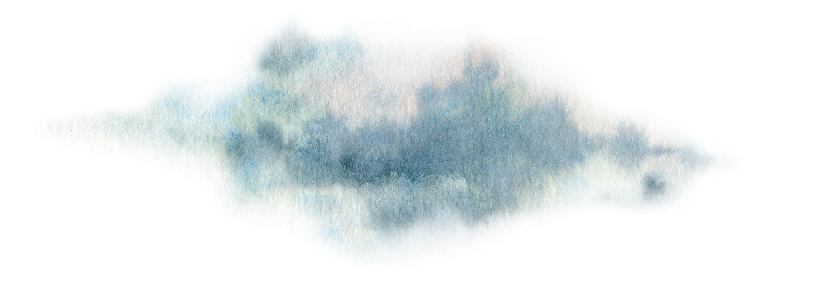 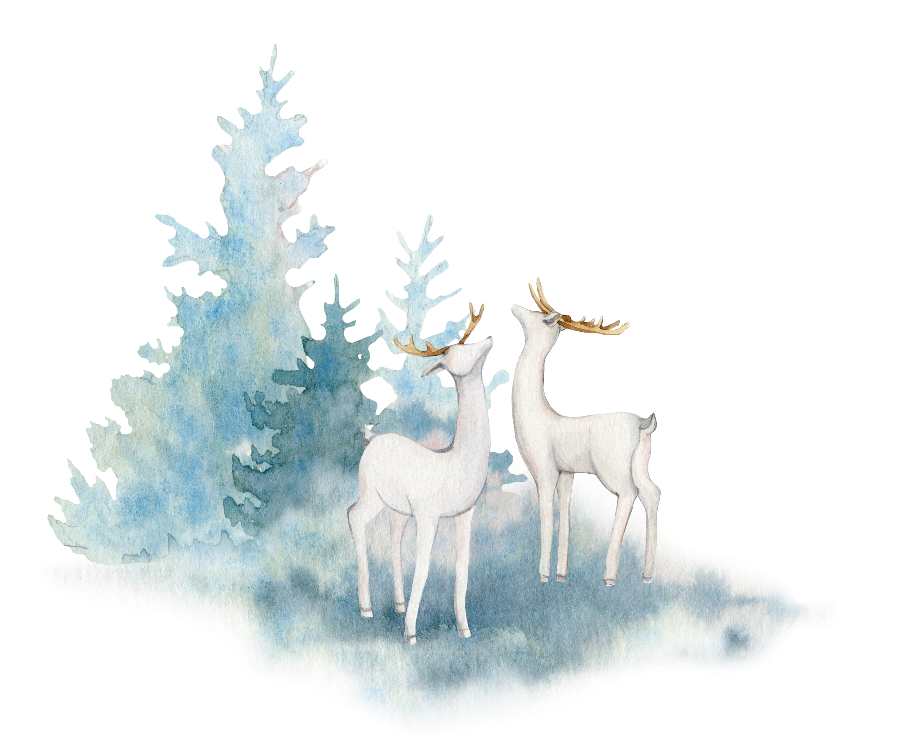 超文本标记语言——网页的载体
陈述网页基本内容
HTML
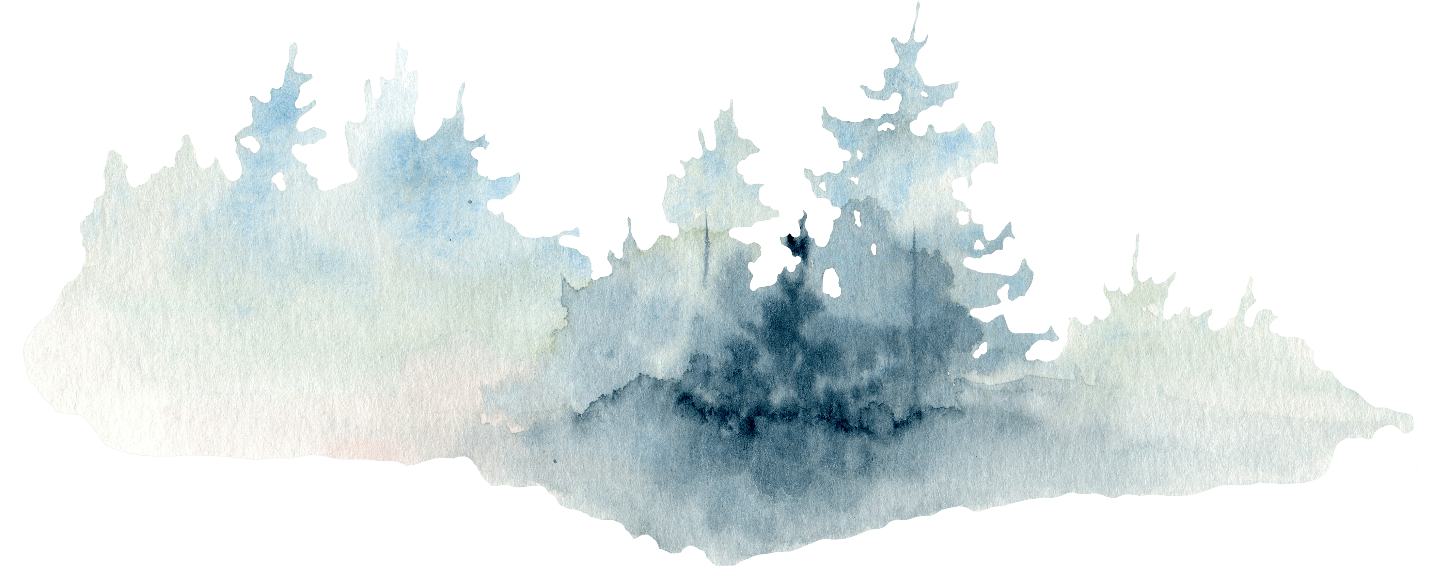 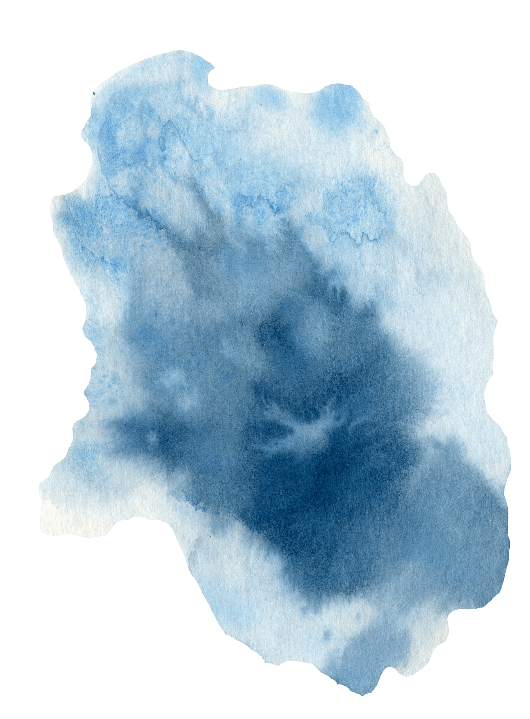 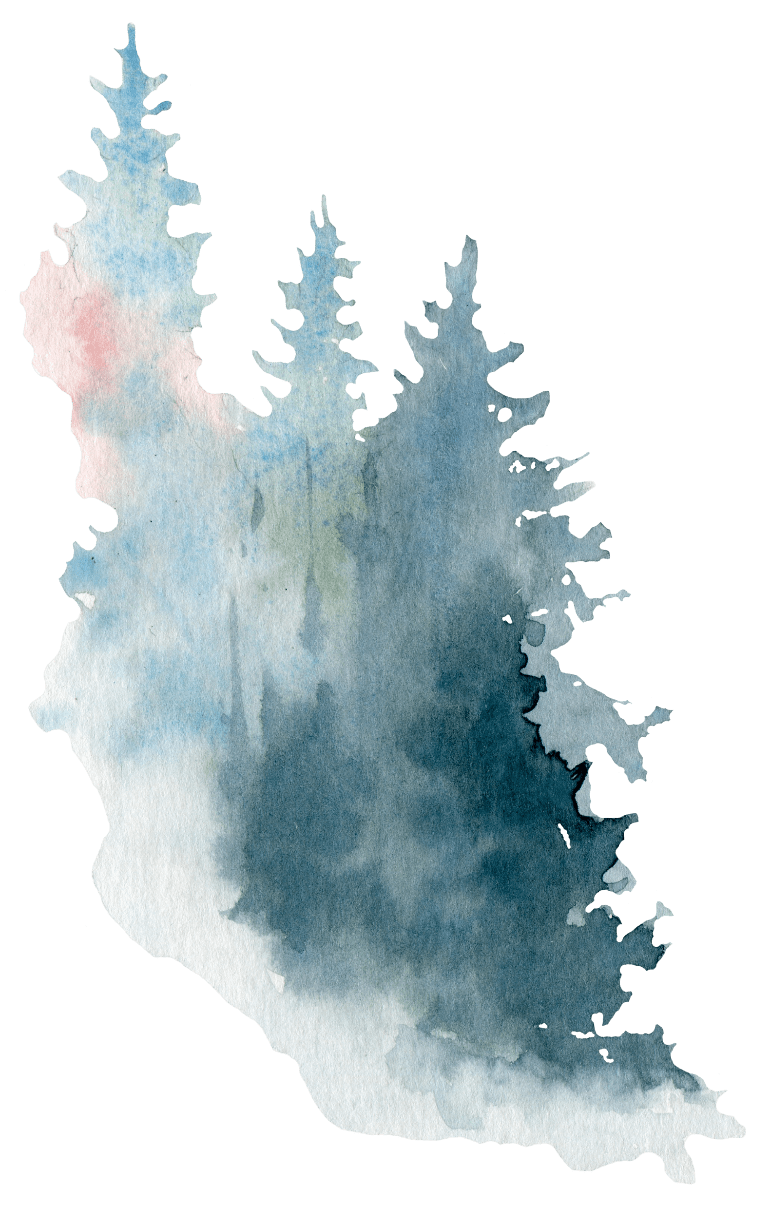 目录
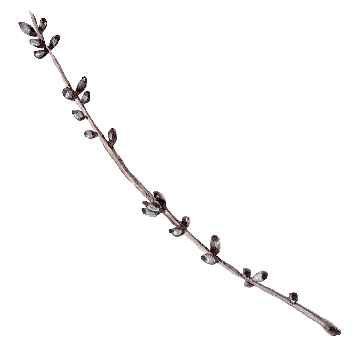 软件网站的流程
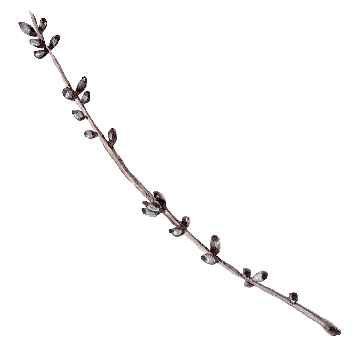 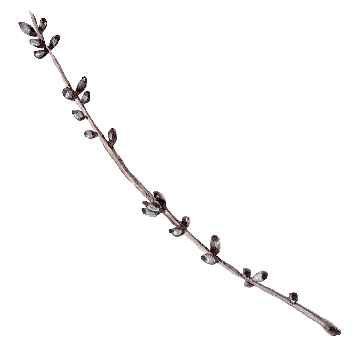 网页的组成
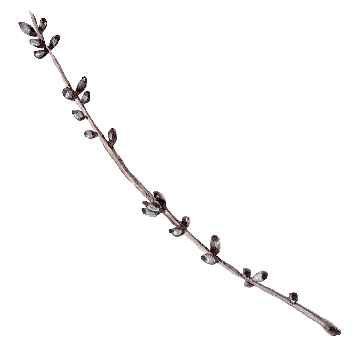 列举浏览器
HTML的基本组成结构
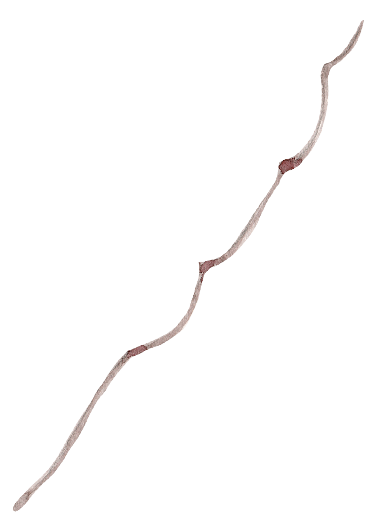 第一部分
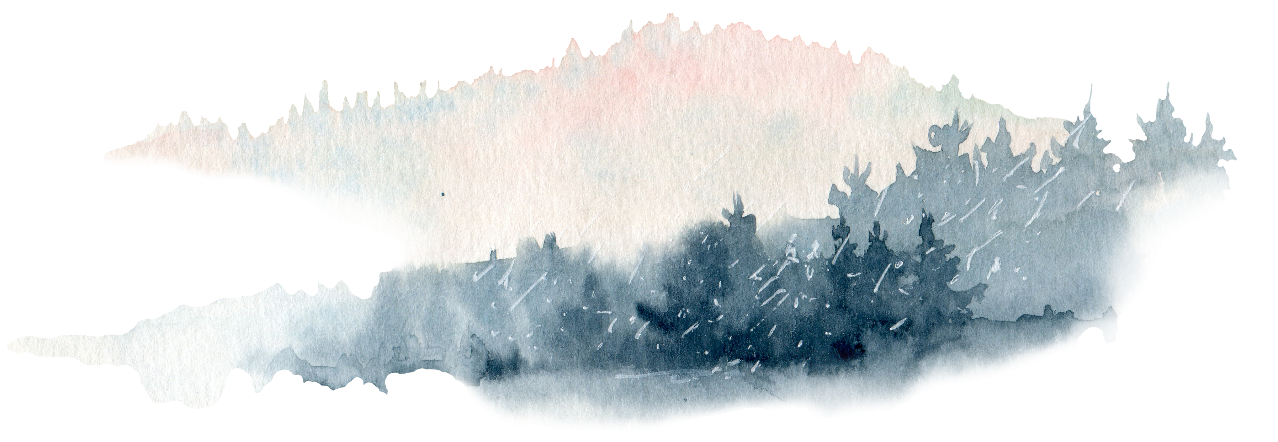 软件网站的流程
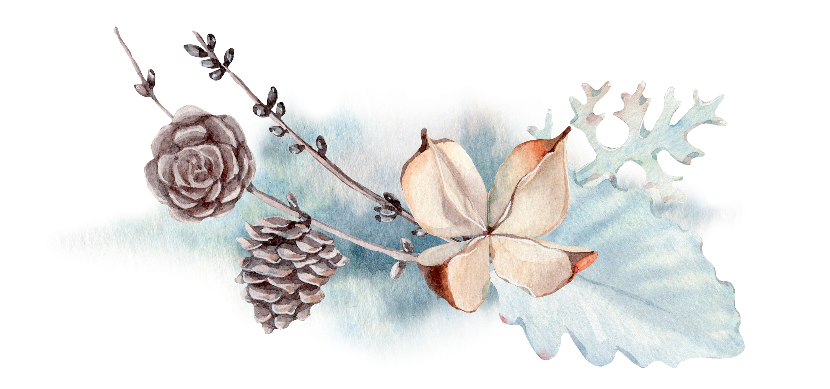 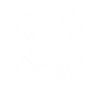 工作流程
大润发超市委托江西云端科技有限工资做一个网上购物商场。
业务员=>UI设计师=>前端工程师(网页设计)=>后端工程师(JAVA/PHP/C)=>测试工程师=>售后客服
第二部分
网页的组成
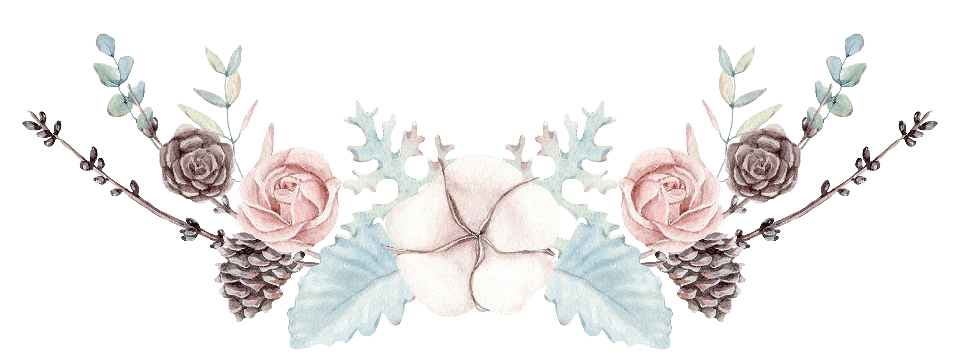 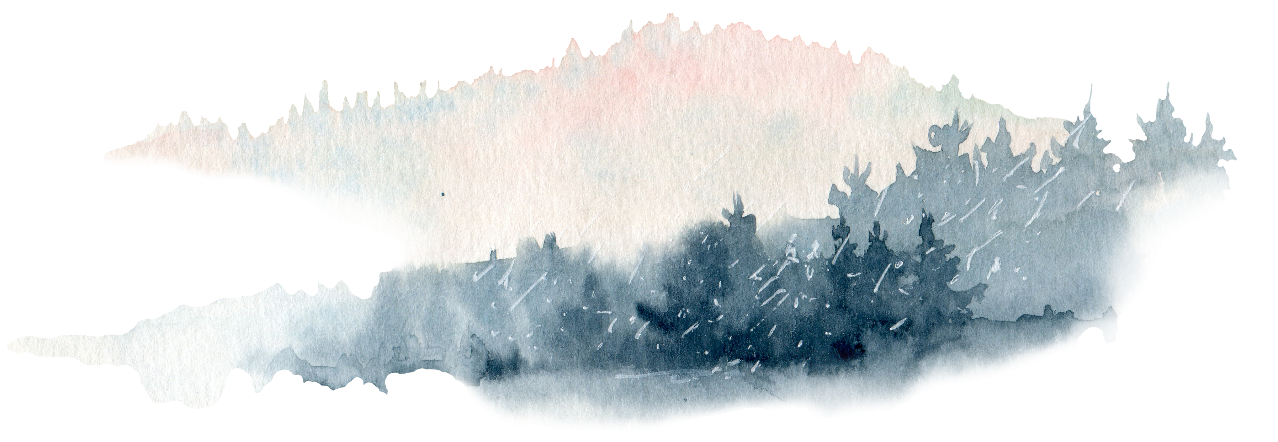 网页的组成
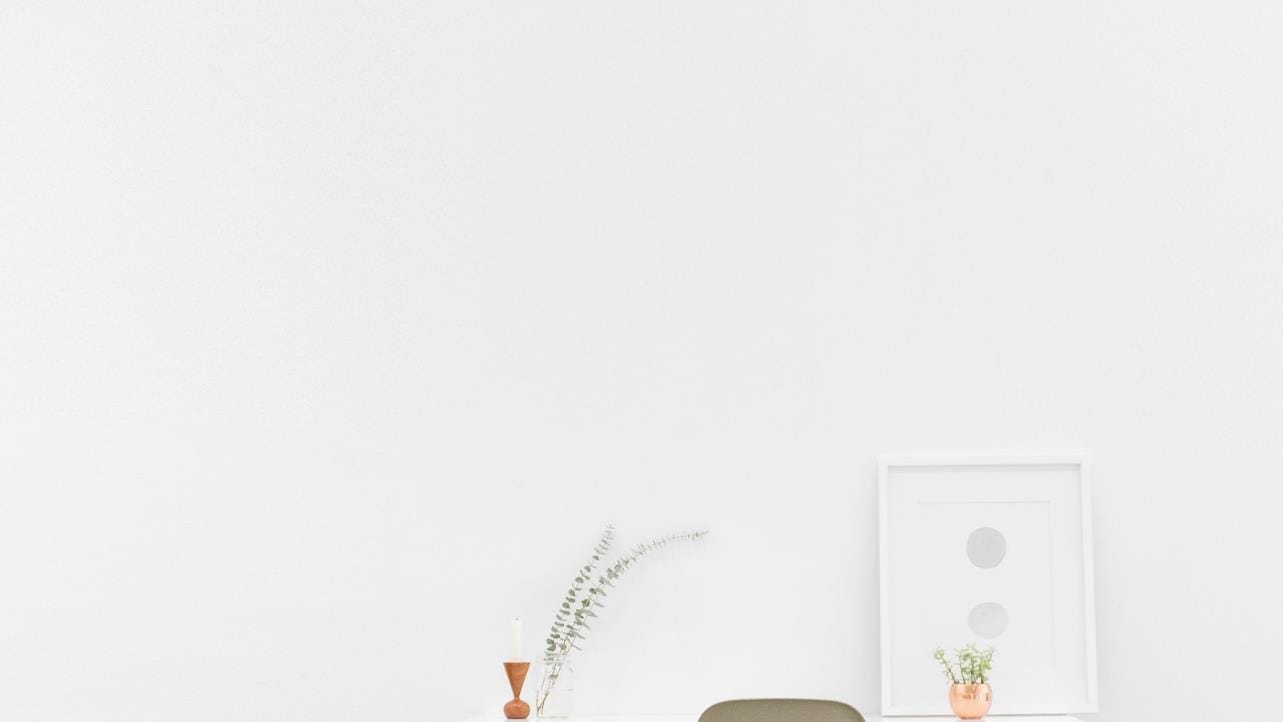 01
02
03
HTML
CSS
JS
JavaScript脚本语言：
处理动态效果
超文本标记语言：HTML标签和HTML属性
层叠样式表：
CSS选择器和CSS属性
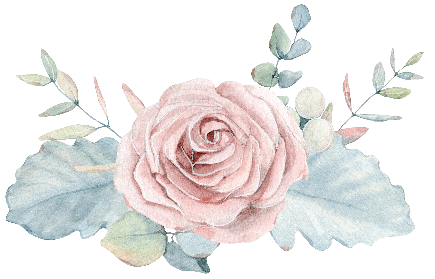 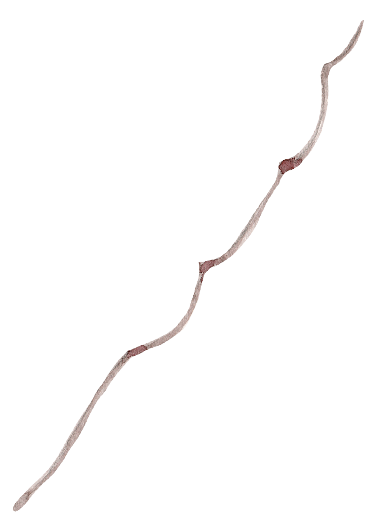 第三部分
列举浏览器
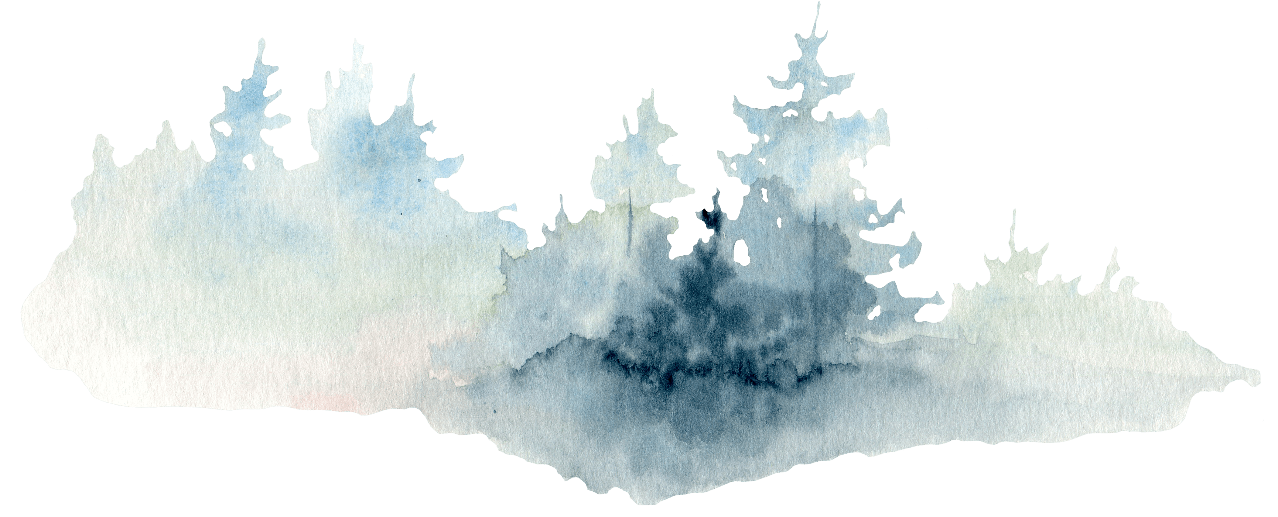 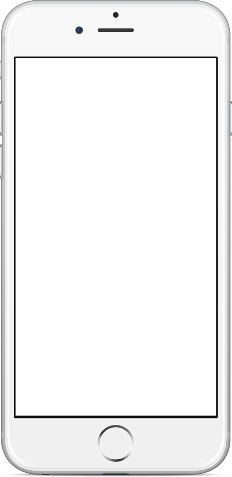 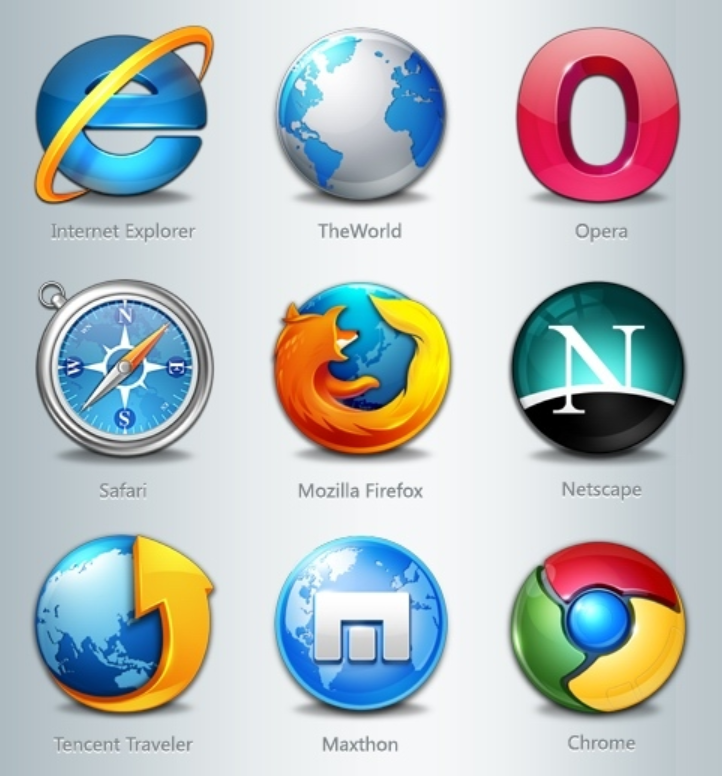 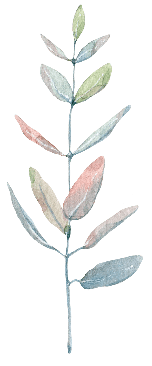 IE浏览器/Edge浏览器
谷歌浏览器
火狐浏览器
浏览器
欧朋浏览器
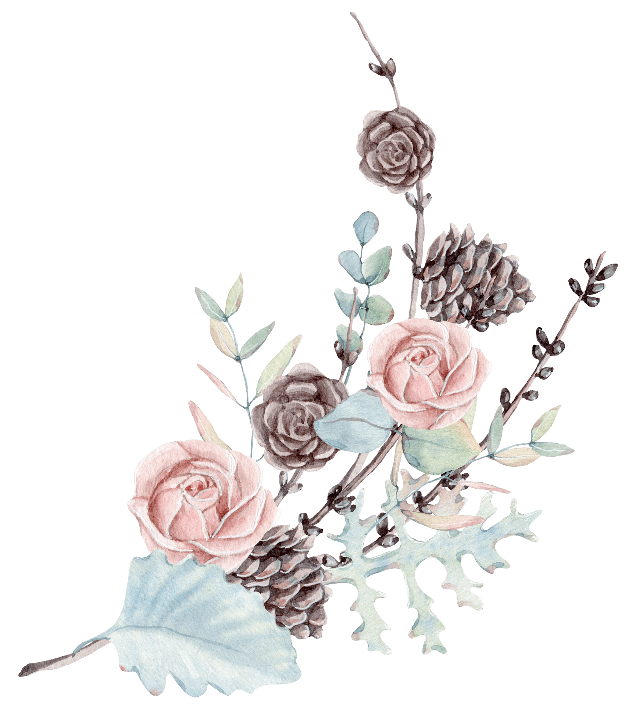 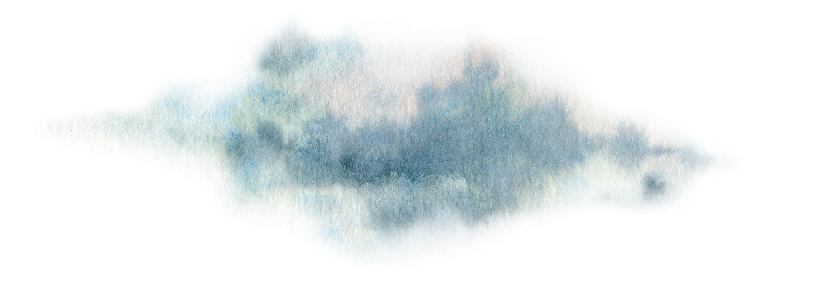 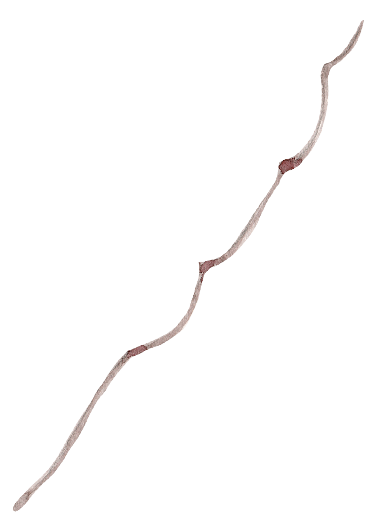 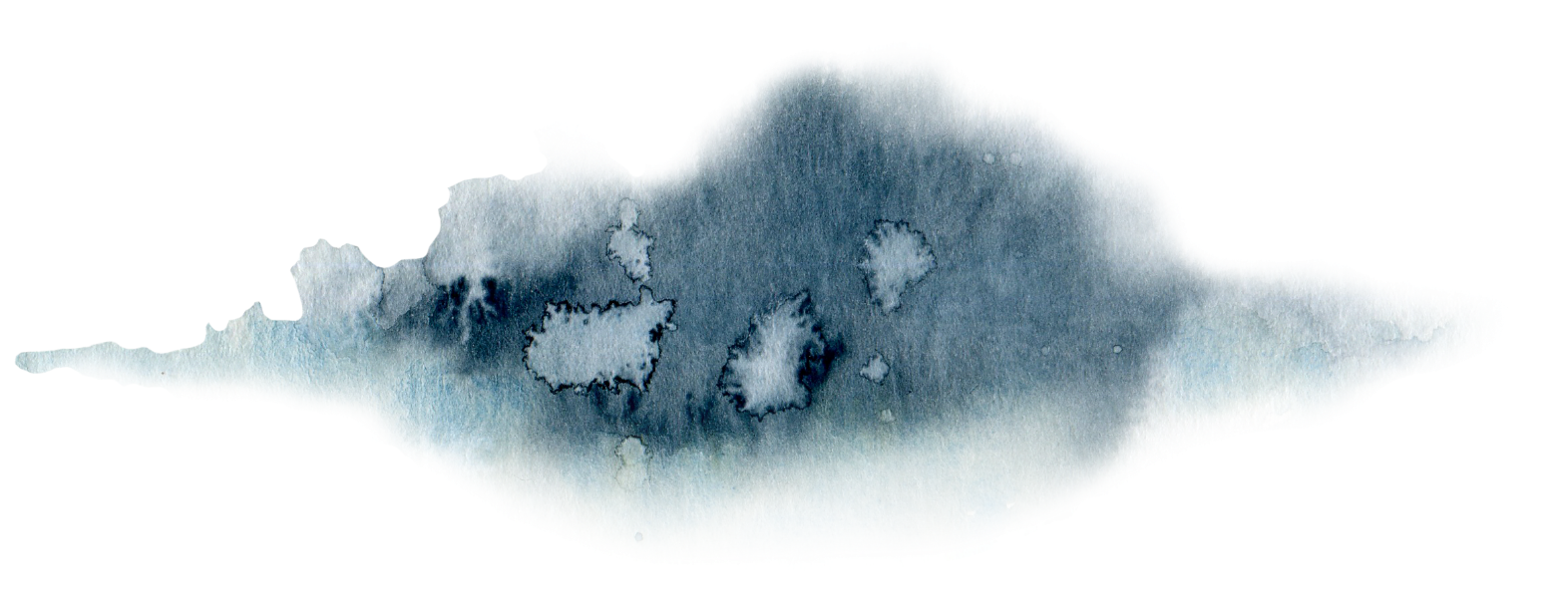 第四部分
HTML的基本组成部分
<!doctype>
基本组成
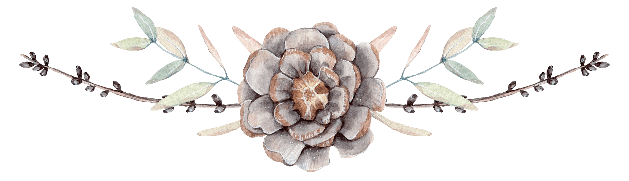 <head></head>
<meta />
<title></title>
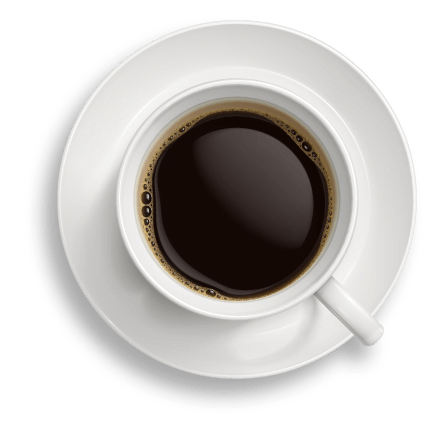 <body></body>
<hn></hn>
<p></p>
<br />
<hr /> <!-- -->
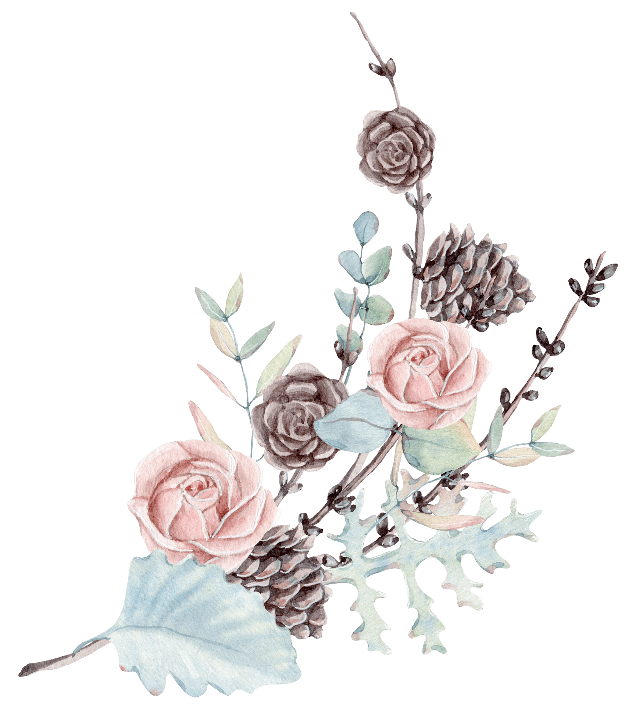 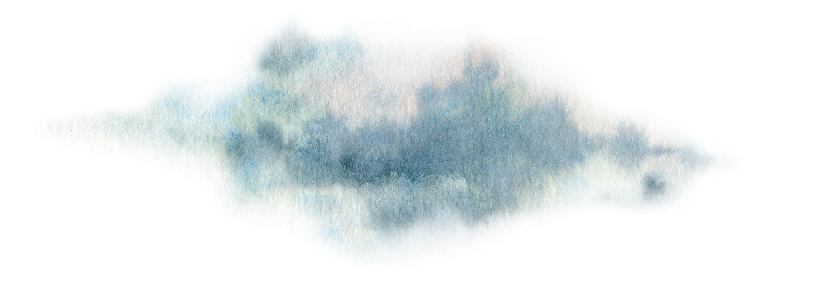 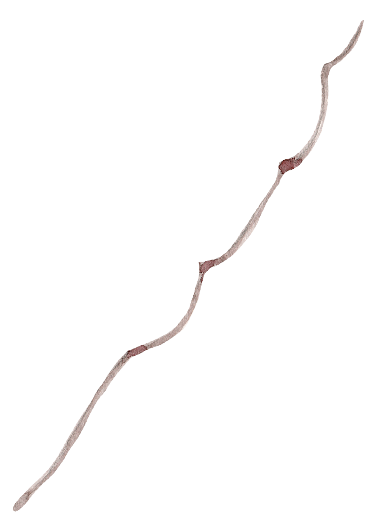 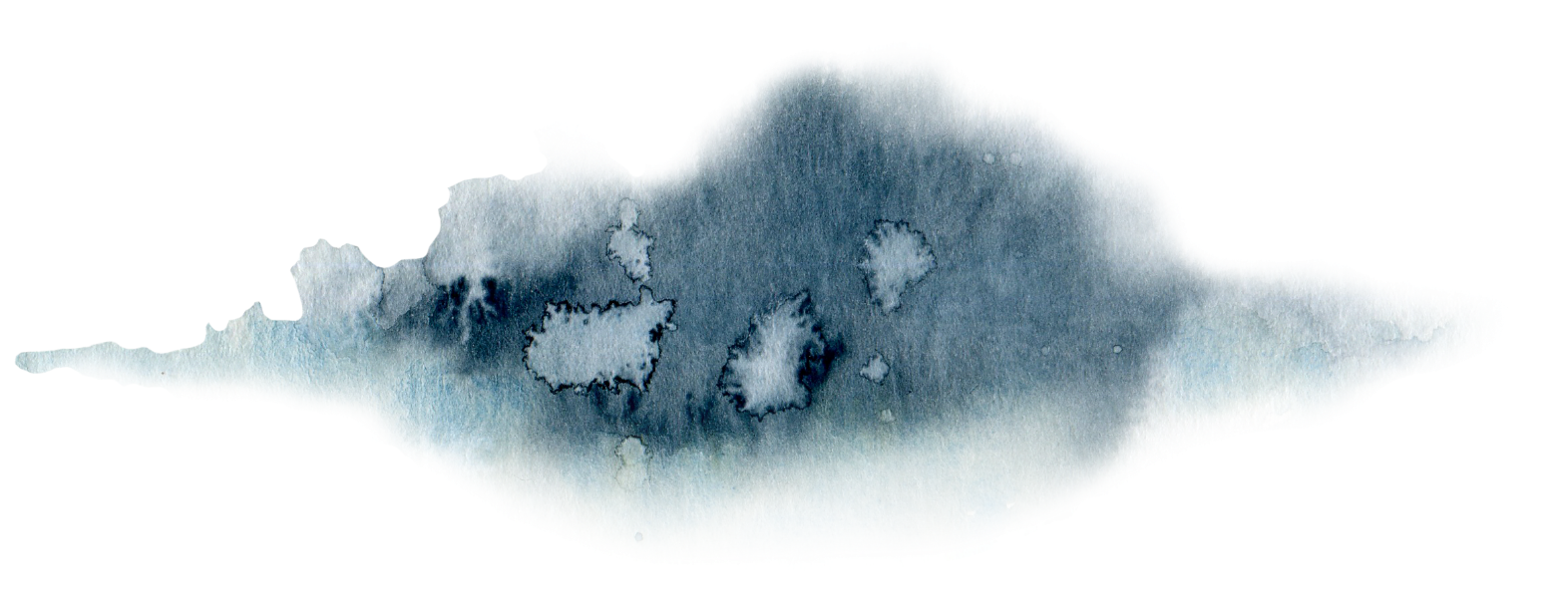 第五部分
兴趣作业
完成京东的基本HTML结构
兴趣作业
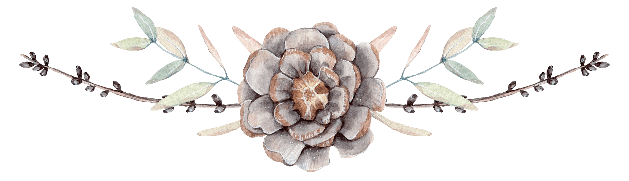 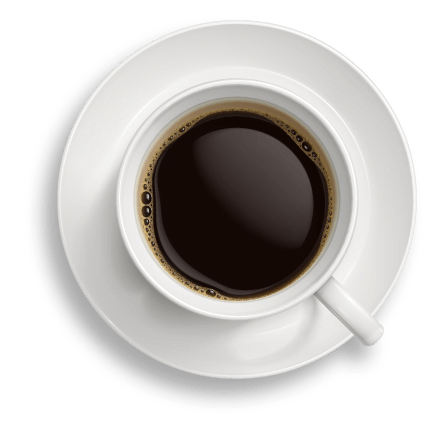 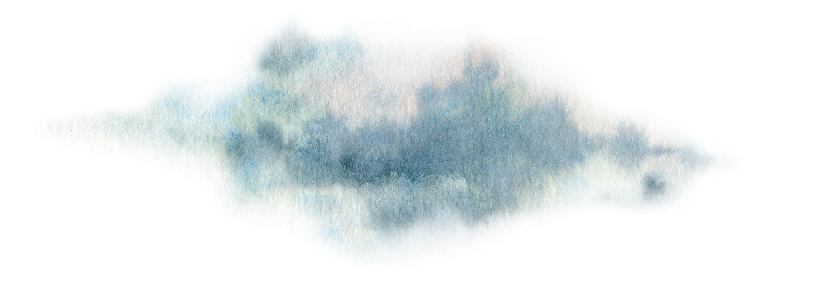 Thank You
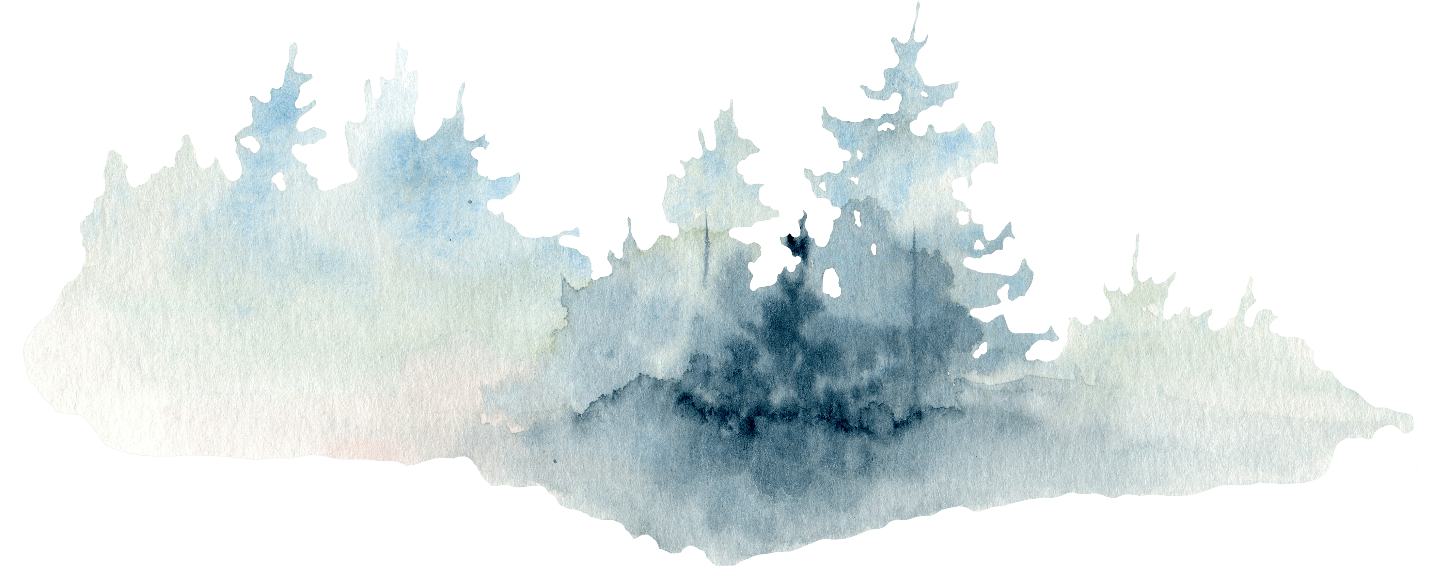